HIDDEN PICTURE!
What is it?
Cycle lane
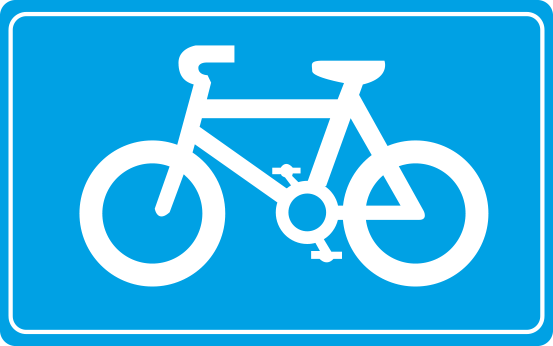 SHOW ALL
What is it?
No right turn
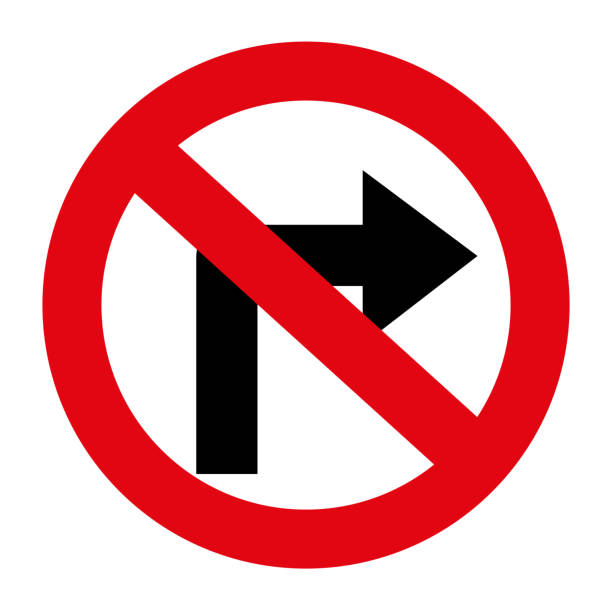 SHOW ALL
What is it?
Hospital ahead
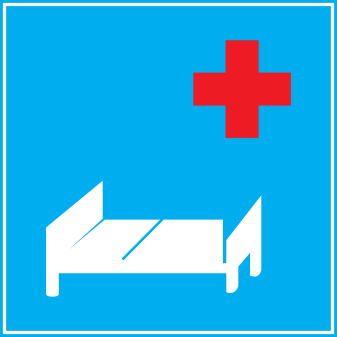 SHOW ALL
What is it?
School ahead
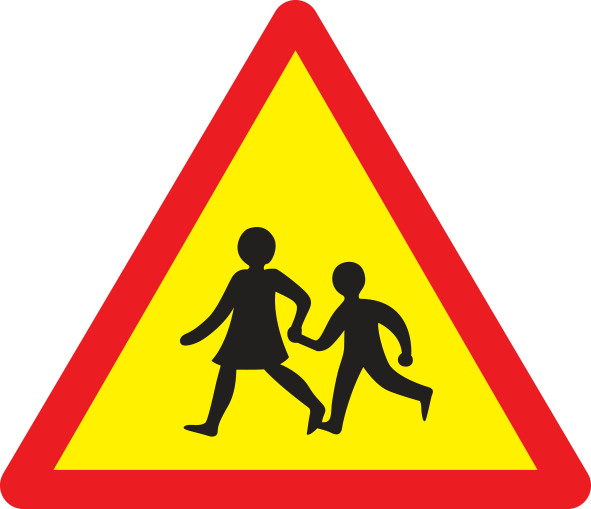 SHOW ALL
What is it?
No cycling
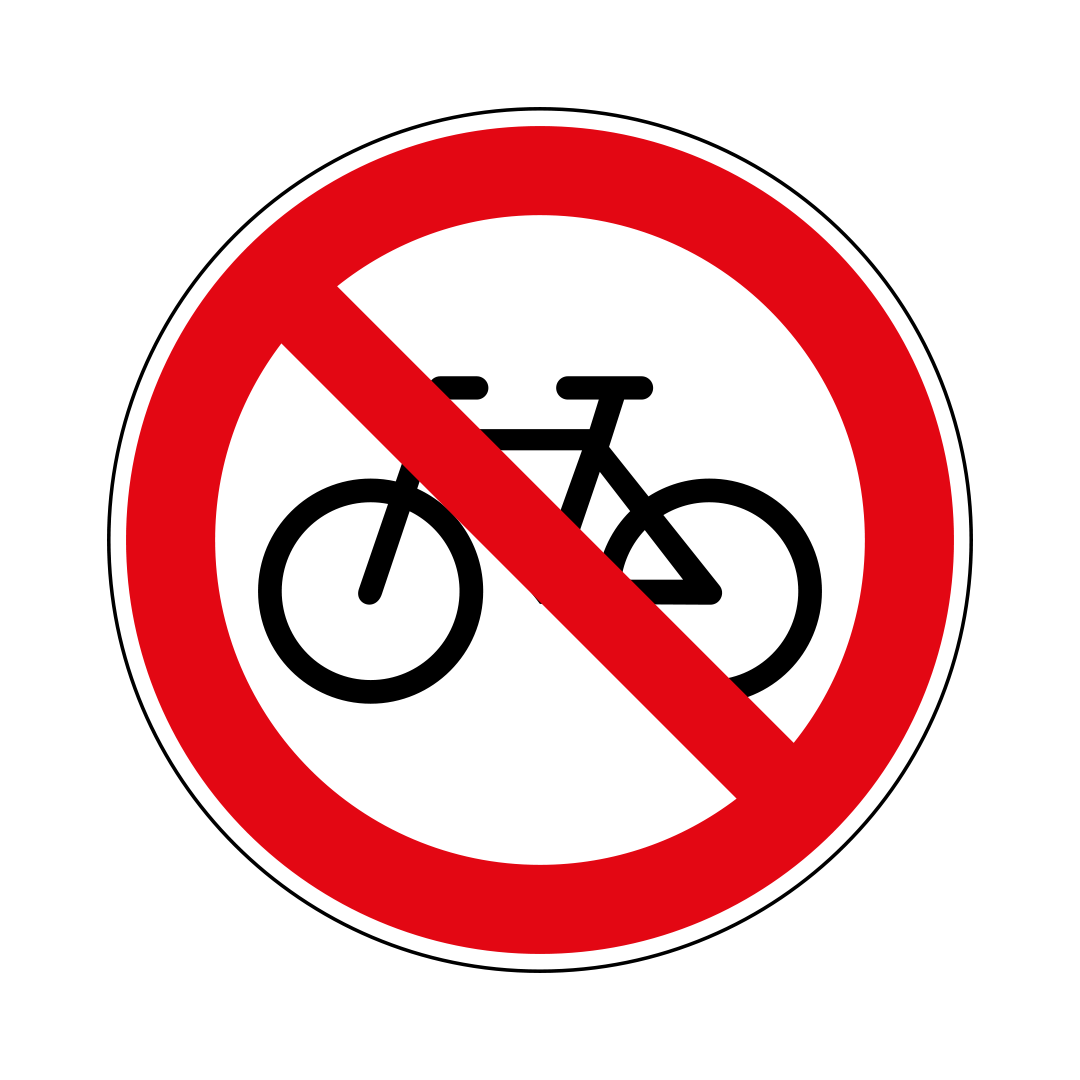 SHOW ALL
What is it?
Traffic light
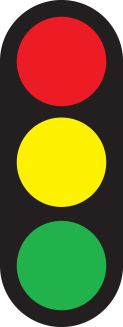 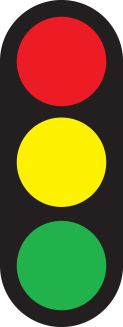 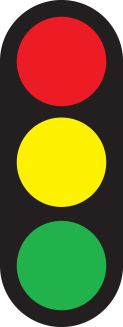 SHOW ALL
How can you answer the question?
How far is it from your house to school?
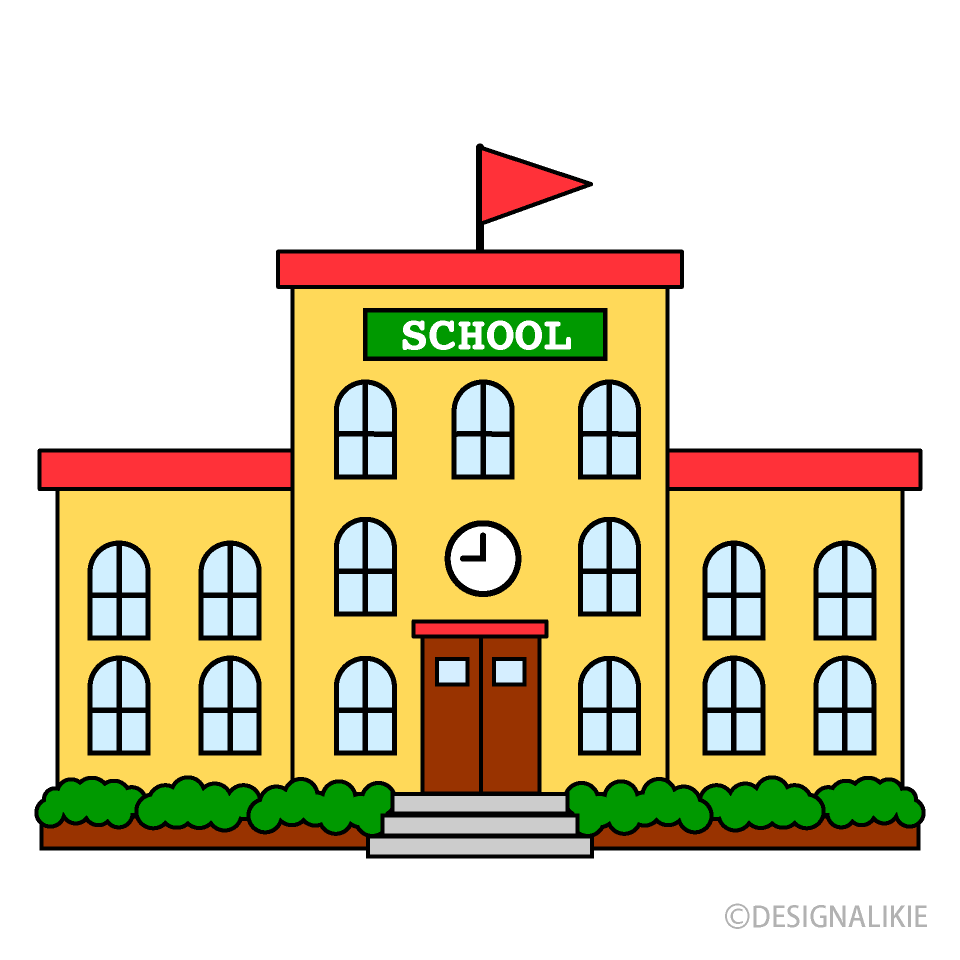 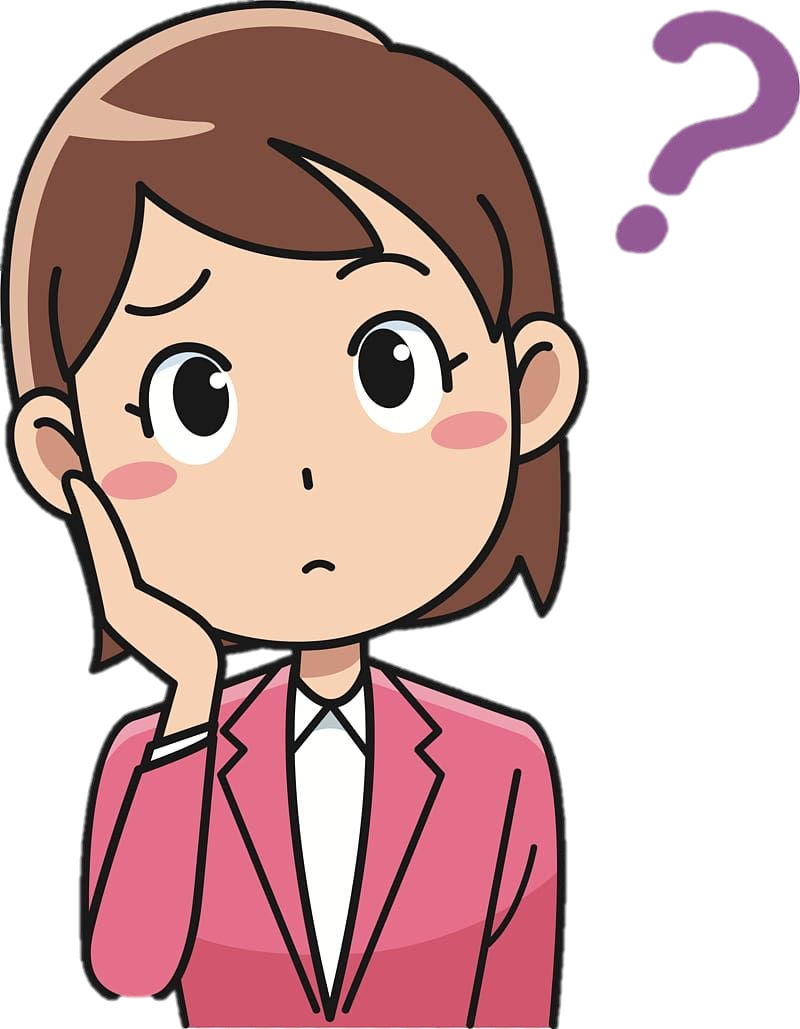 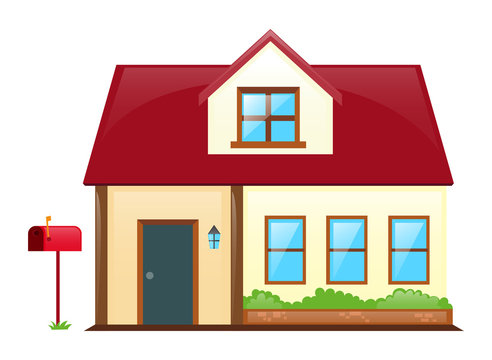 UNIT 7: TRAFFIC
Lesson 3: A closer look 2
OBJECTIVES
By the end of the lesson, students will be able to:
Know how to use: 
	- It to indicate distance
	- should and shouldn’t
It is about 1km from my house to school.
How far is it from your house to school?
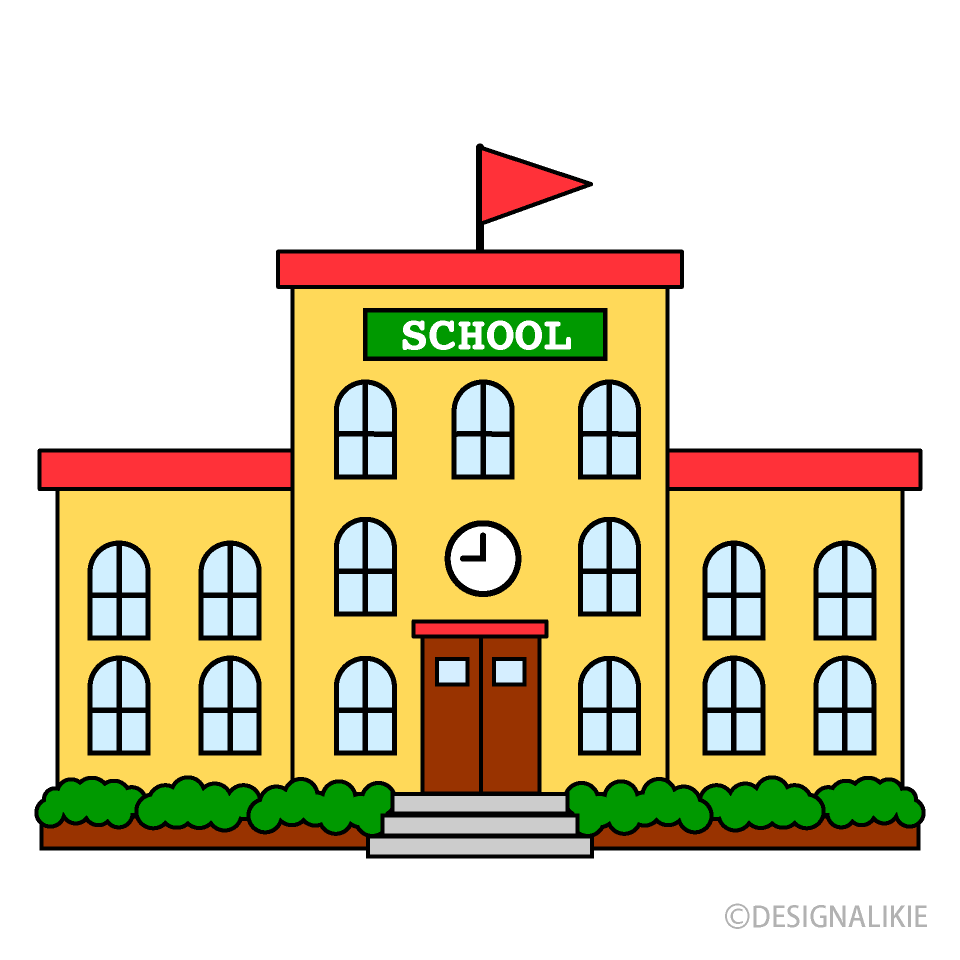 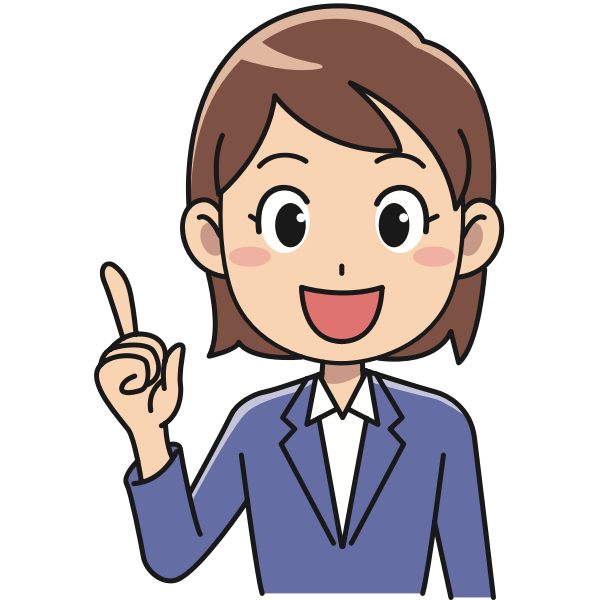 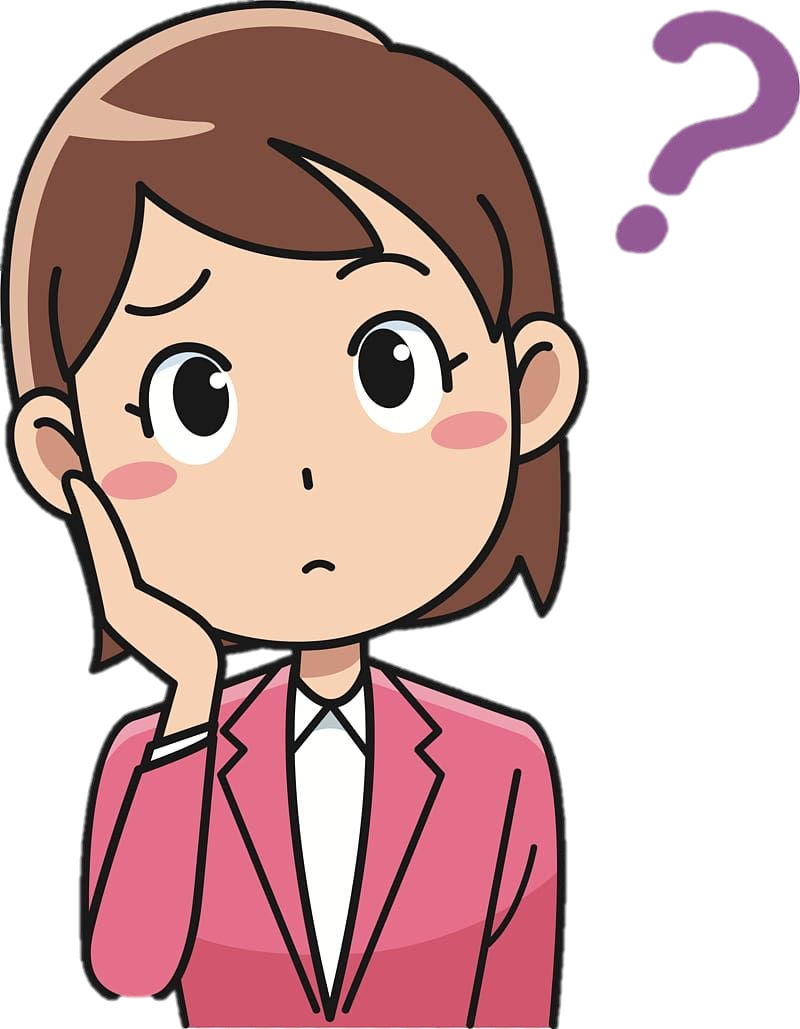 1km
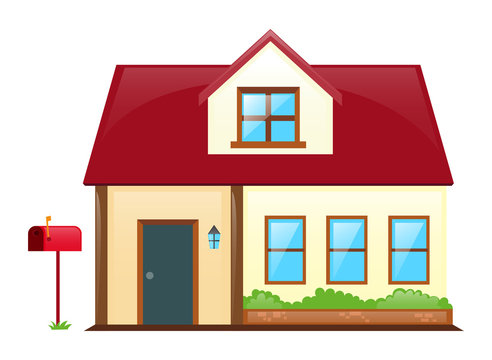 It indicating distance
- It is about 1km from my house to school.
It is + distance + from A to B
Ex 1. Write sentences with It. Use these cues. (P.75)
Example: 
         500 metres / my house / nearest shop.
 It is about 500 metres from my house to the nearest shop.
1. 700 metres / my flat / Youth Club. 
2. 5 kilometres (km) / my village/ nearest town. 
3. about 120 km/ Ho Chi Minh City / Vung Tau. 
4. 384,400 km / the Earth / the Moon. 
5. not very far / Ha Noi centre / Noi Bai Airport.
Ex 1. Write sentences with It. Use these cues.
1. 700 metres / my flat / Youth Club. 

2. 5 kilometres (km) / my village/ nearest town.
 
3. about 120 km/ Ho Chi Minh City / Vung Tau. 

4. 384,400 km / the Earth / the Moon. 

5. not very far / Ha Noi centre / Noi Bai Airport.
 It is about 700 metres from my flat to the Youth Club.
 It is about 5 kilometres from my village to the nearest town.
 It is about 120 km from Ho Chi Minh City to Vung Tau.
 It is about 384,400 km from the Earth to the Moon.
 It is not very far from Ha Noi centre to Noi Bai Airport.
Ex 2. Work in pairs. Ask and answer questions about distances in your neighbourhood.
Example:
It is about 3 kilometres.
How far is it from your home to the gym?
You can use these cues:
your home – open market/ supermarket
your home – playground 
your home – hospital 
your home – train station
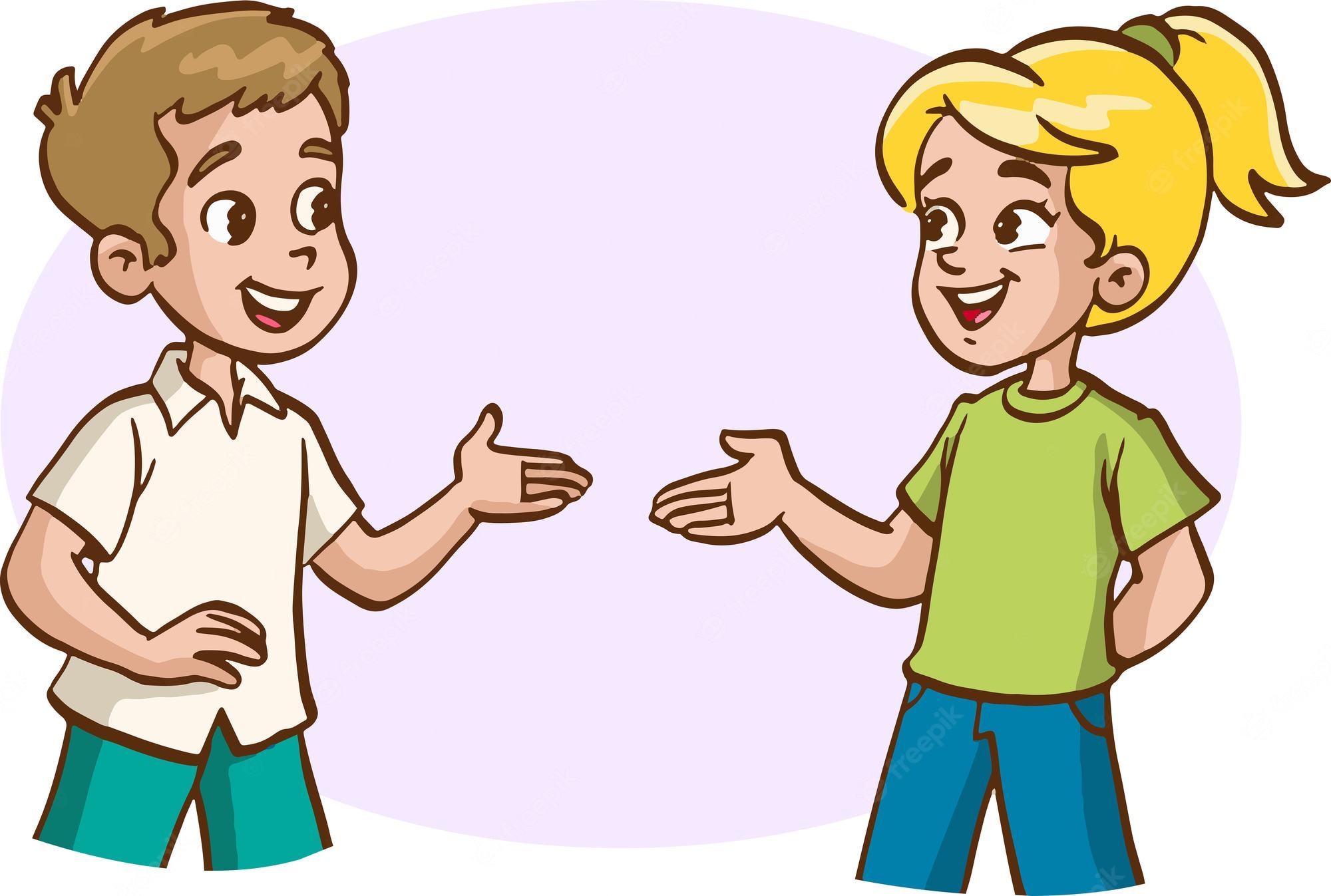 Ex 3. Choose the correct option in brackets.
1. That’s an interesting book. You (should / shouldn’t) read it.2. You nearly fell off your bike! You really (should / shouldn’t) be more careful.3. We (should / shouldn’t) go swimming right after eating.4. I think that he (should / shouldn’t) eat less. He’s becoming overweight.5. There are a lot of cars out today. He (should / shouldn’t) drive so fast.
Should / Shouldn’t
There are a lot of cars out today. He shouldn’t drive so fast.
I think that he should eat less. He’s becoming overweight.
 To give advice
 To say what is the correct or best things to do.
Should / shouldn’t + V
[Speaker Notes: When do we use should/ shouldn’t]
Ex 4. Complete each sentence, using should / shouldn’t.
1. We _________ ride our motorbikes very fast in the rain.
2. You _________ study instead of watching YouTube.3. My little sister _________ play outside late at night.
4. You _________ help your mum wash the dishes after dinner.5. You look tired. You _________ probably get some sleep. 
6. The children _________ eat so much ice cream.
shouldn’t
should
shouldn’t
should
should
shouldn’t
Ex 5. In pairs. Look at the pictures. Make sentences, using should / shouldn’t and the cues.
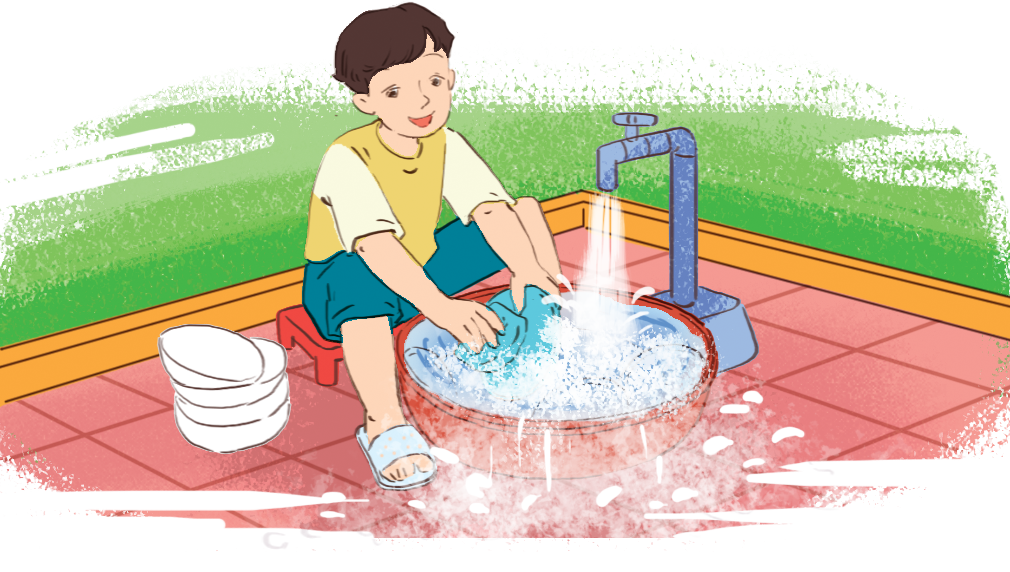 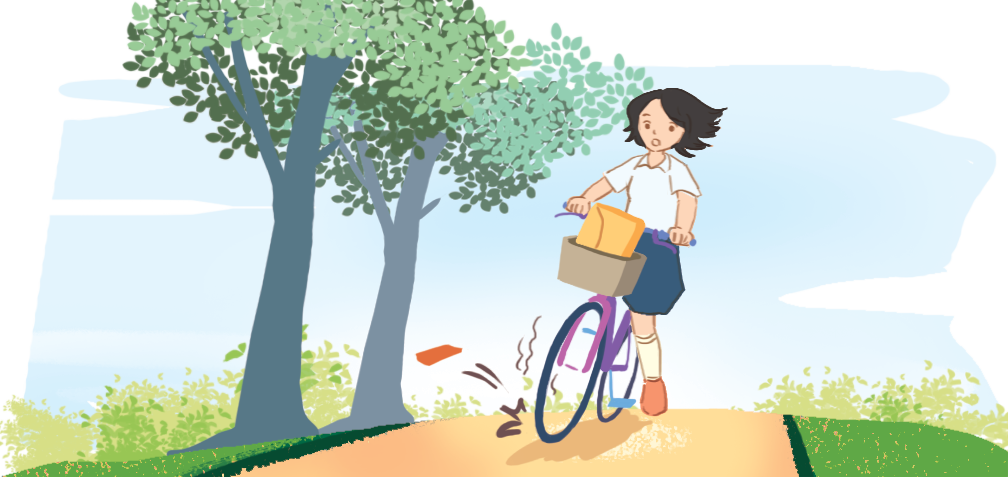 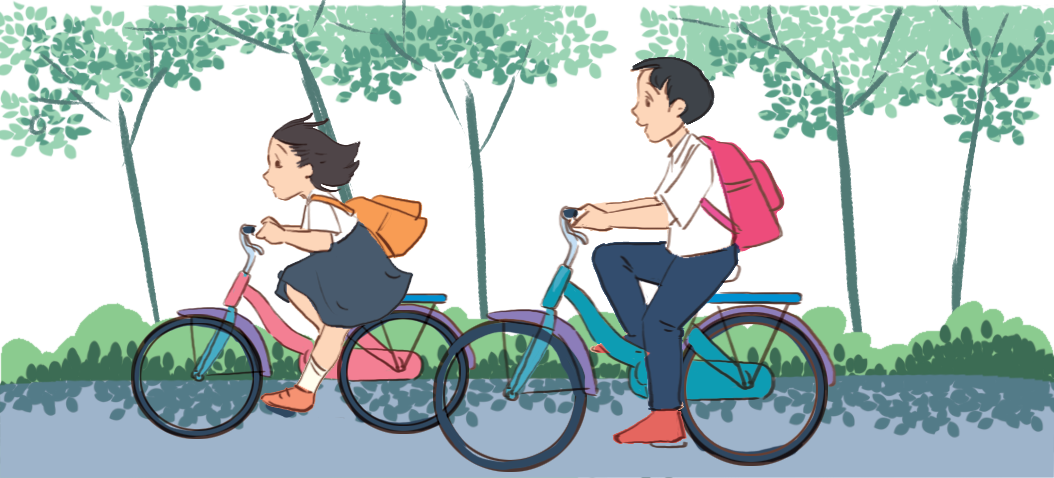 3. be more careful
2. wear their helmets
1. waste water
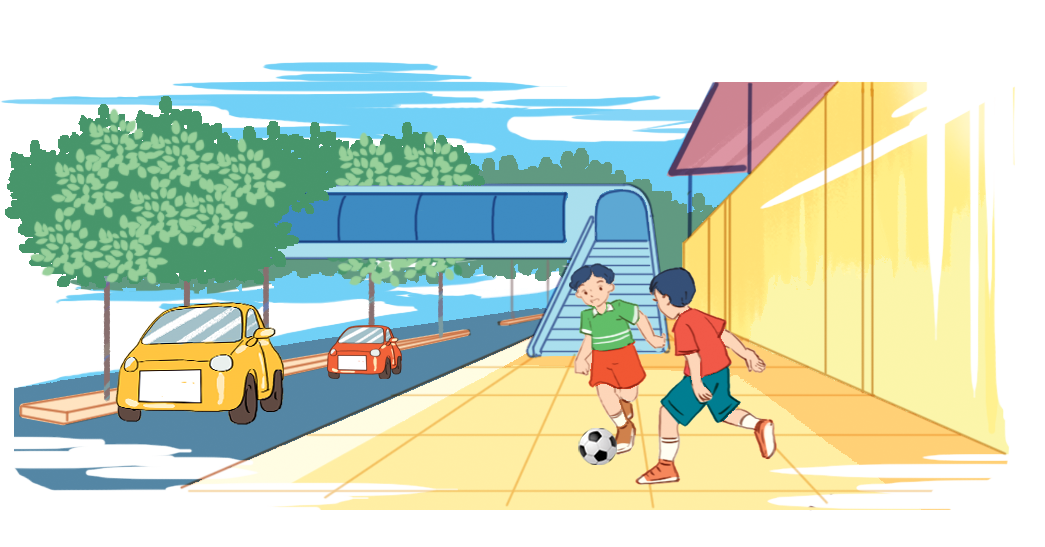 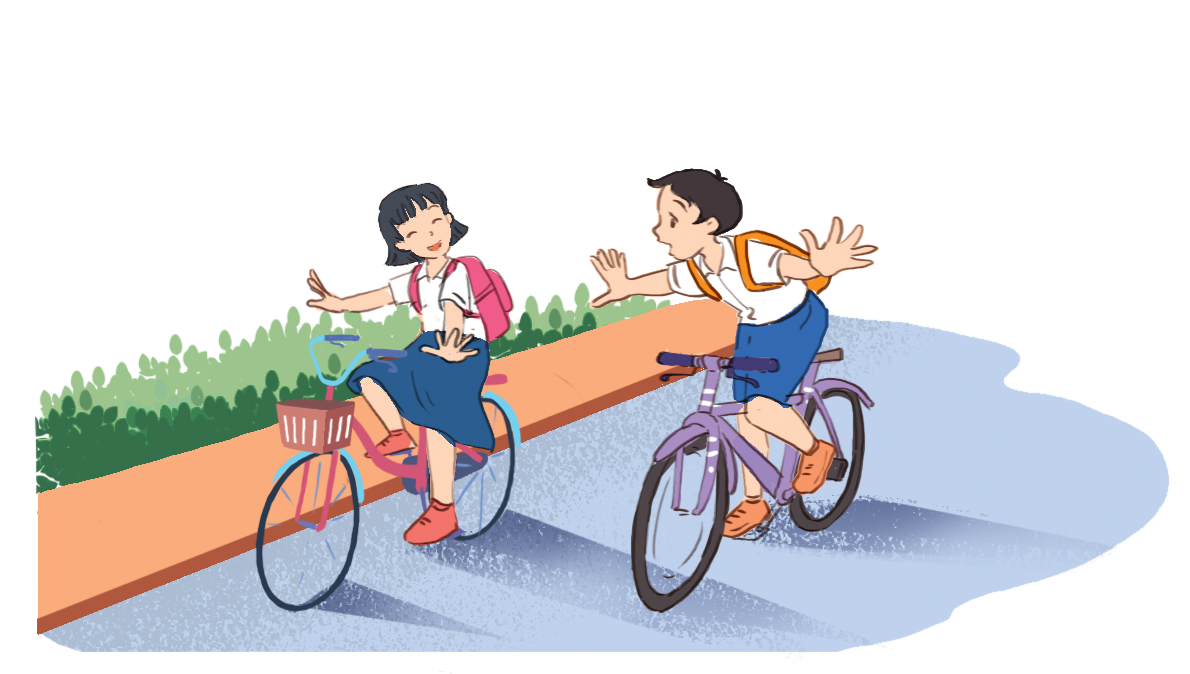 5. ride their bikes dangerously
4. play football on the pavement
Ex 5. In pairs. Look at the pictures. Make sentences, using should / shouldn’t and the cues.
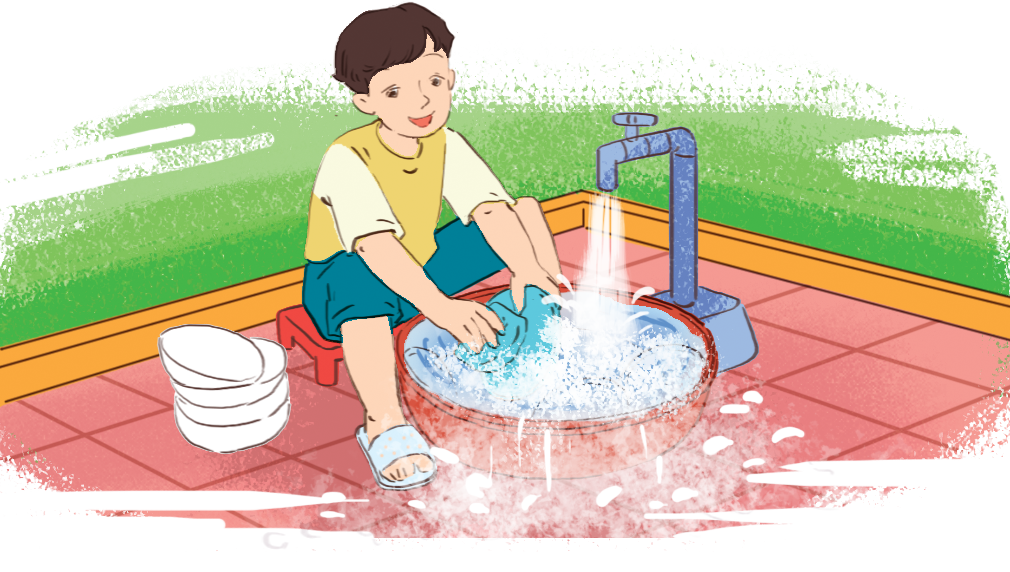 He shouldn’t waste water when washing the dishes.
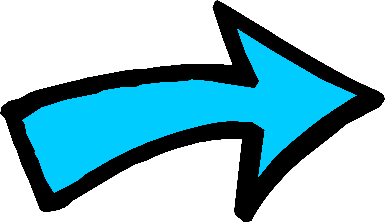 1. waste water
Ex 5. In pairs. Look at the pictures. Make sentences, using should / shouldn’t and the cues.
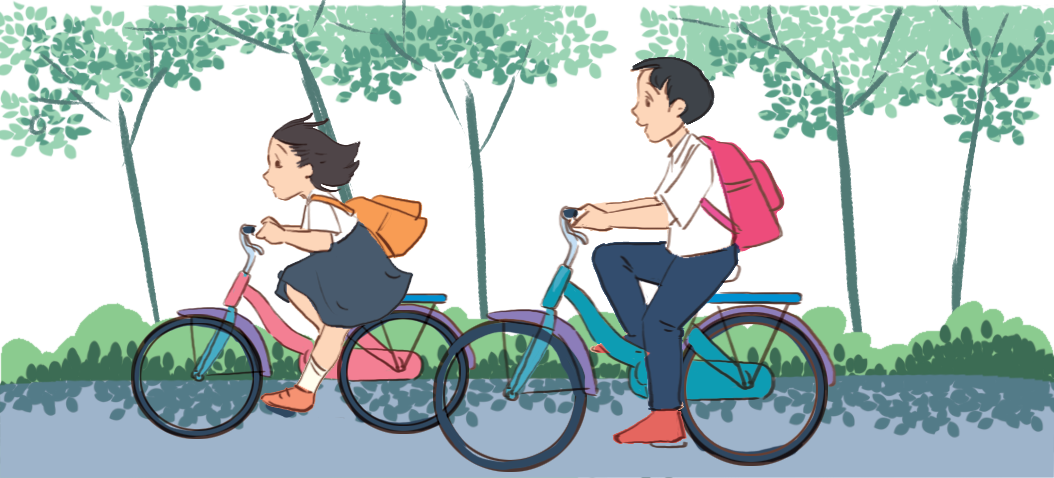 They should wear their helmets when riding bikes.
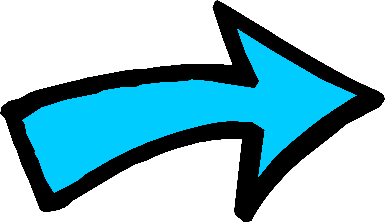 2. wear their helmets
Ex 5. In pairs. Look at the pictures. Make sentences, using should / shouldn’t and the cues.
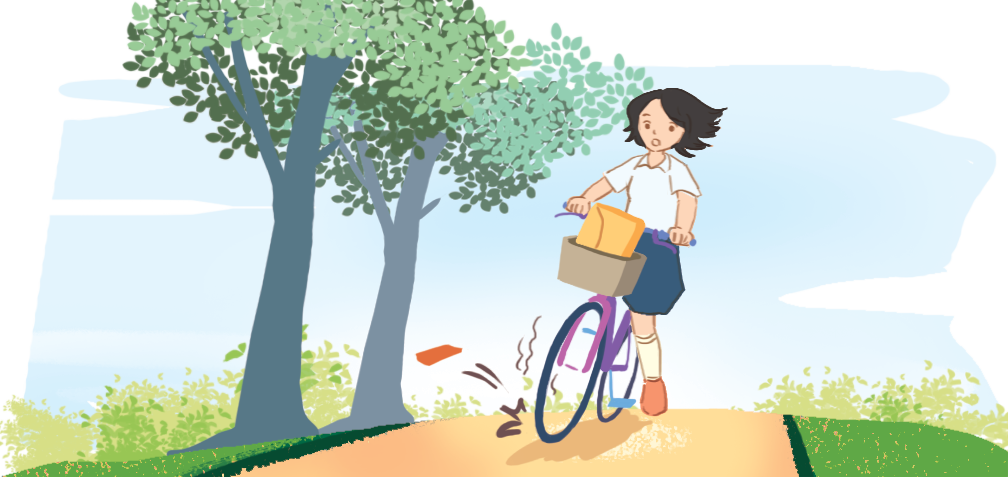 She should be more careful.
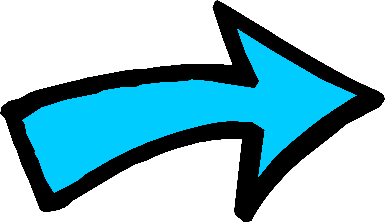 3. be more careful
Ex 5. In pairs. Look at the pictures. Make sentences, using should / shouldn’t and the cues.
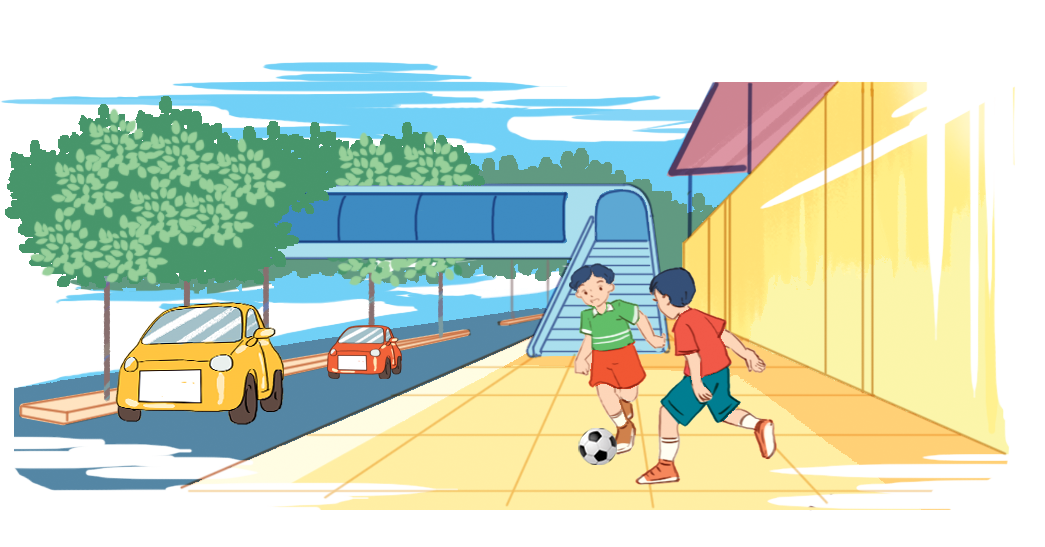 They shouldn’t play football on the pavement.
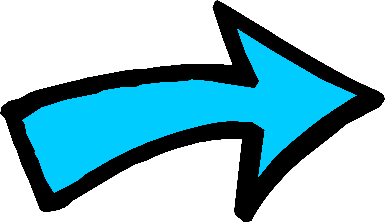 4. play football on the pavement
Ex 5. In pairs. Look at the pictures. Make sentences, using should / shouldn’t and the cues.
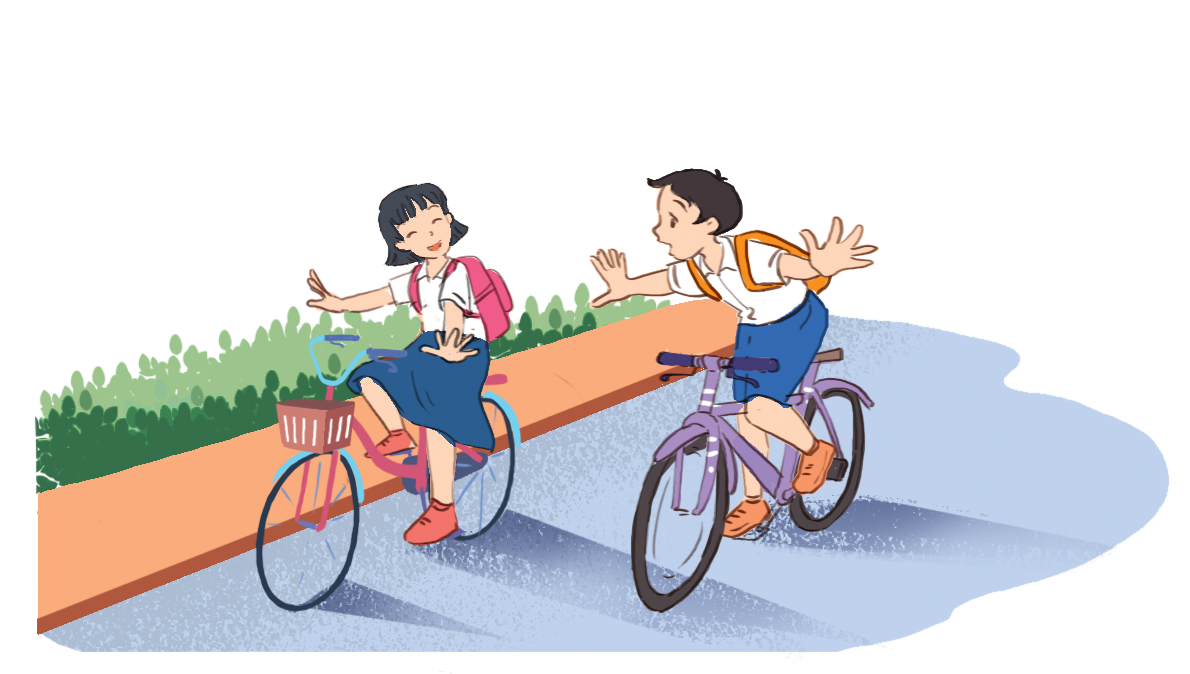 They shouldn’t ride their bikes dangerously.
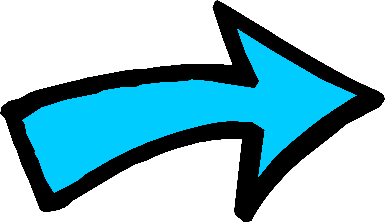 5. ride their bikes dangerously
RECAP
Tick  the correct one?
It about 2 km from my house and the cinema.
It is about 2 km from my house to the cinema.
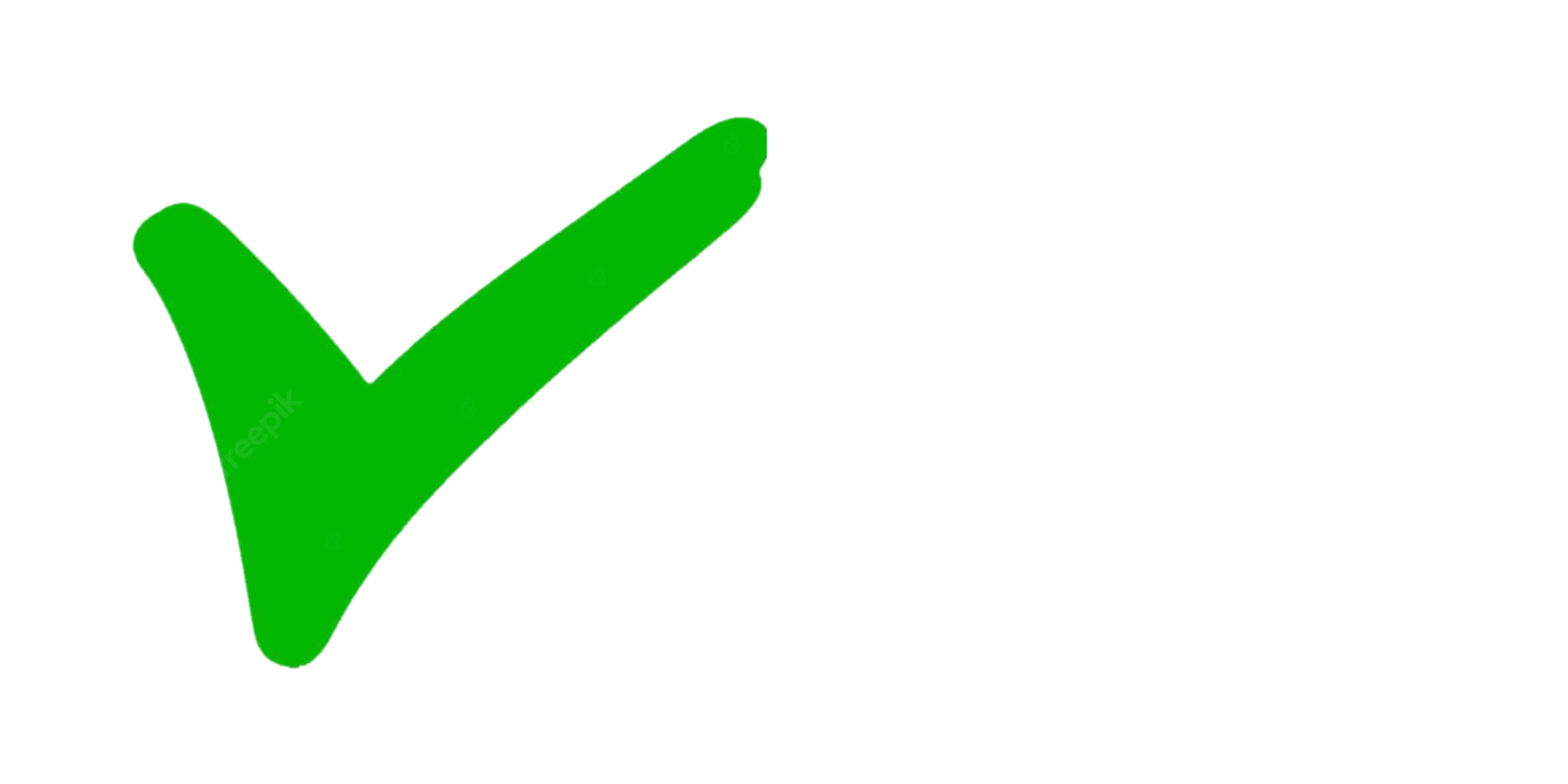 We _____ go now, or we might get stuck in the traffic jam.
should
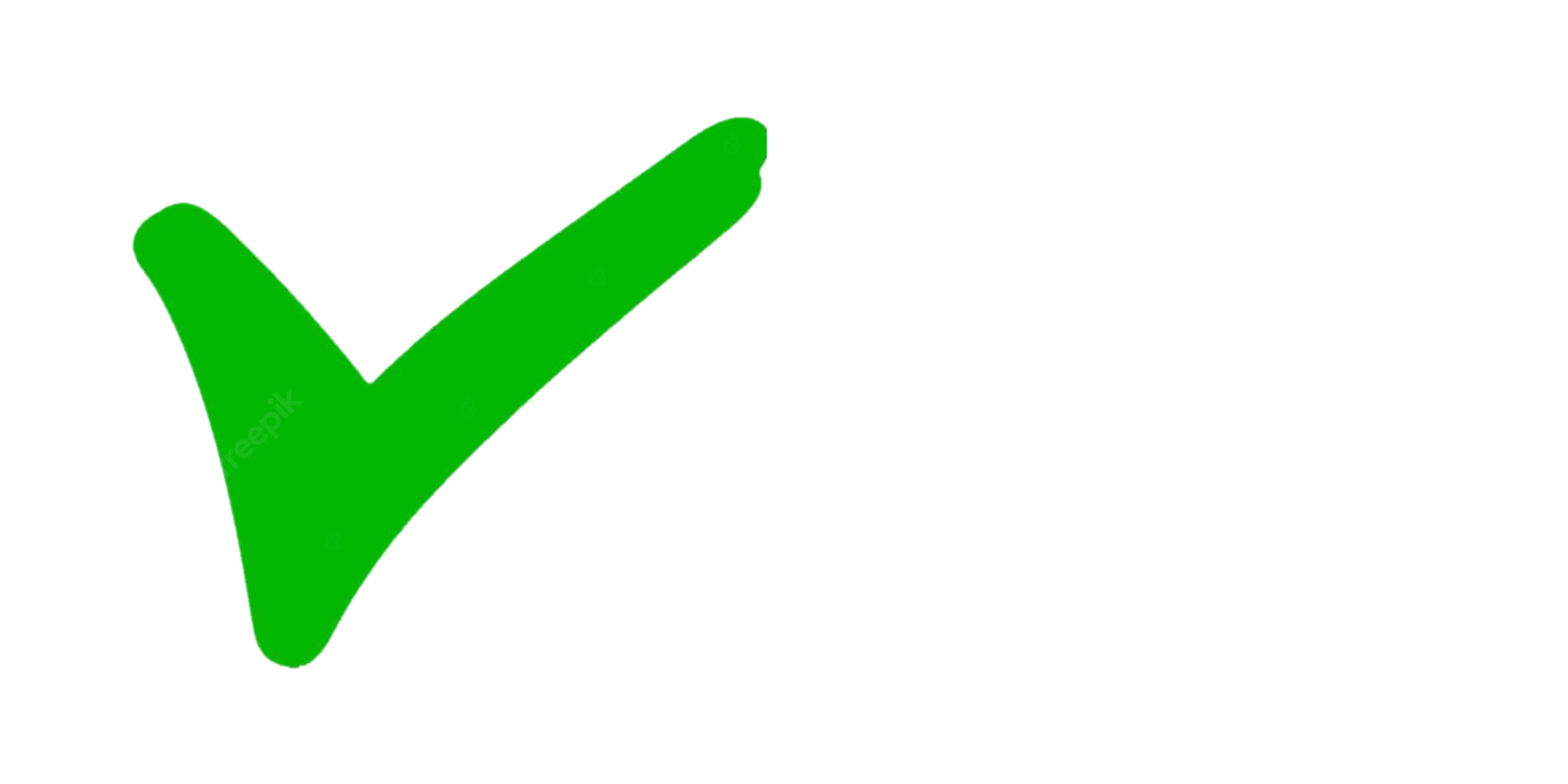 shouldn’t
THANKS!
Do you have any questions?
Please keep this slide for attribution